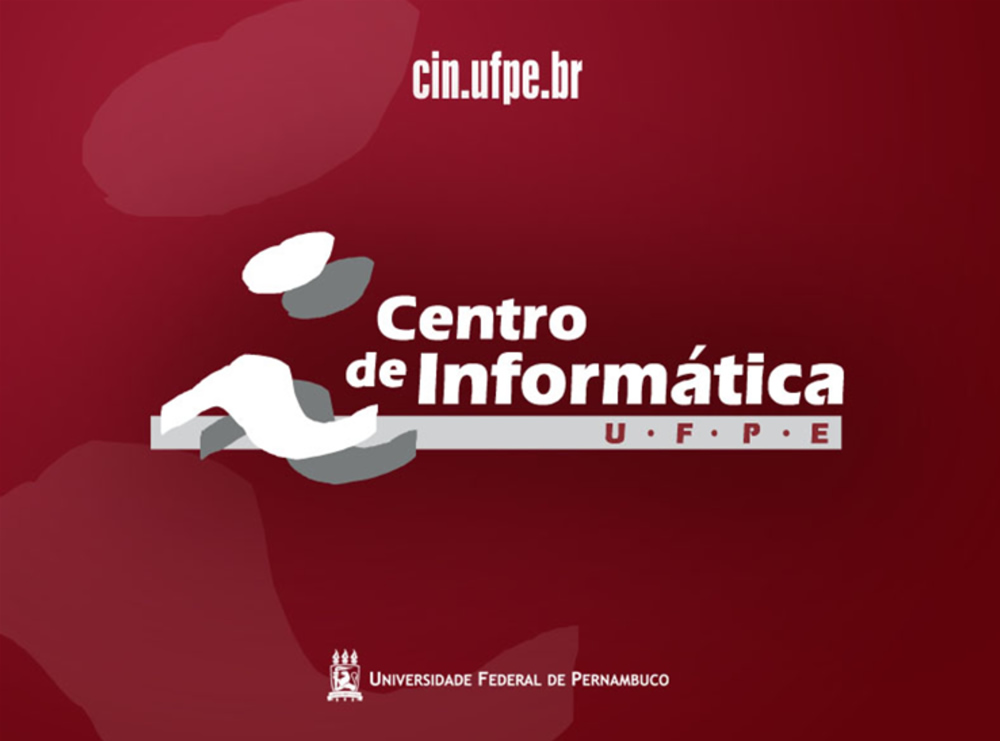 Disciplina:  Planejamento e Gerenciamento de Projetos - PGP
1
Gerenciamento de Riscos do Projeto
Arthur Lima, Dennis Silveira, Eduardo Pires, Murilo Raphael, Victor Araújo
{alc6, dwas, emp, mrsl , jvma}@cin.ufpe.br

Centro de Informática | UFPE | 2011.2
2
Definições
O que é risco?
3
Definições
“O risco é um evento ou condição incerta que, se ocorrer, tem um efeito em pelo menos um objetivo do projeto.”
PMBoK GUIDE 4th Edition
Causas
Requisito, premissa, restrição, condição…
Impactos
Custo, cronograma, desempenho, qualidade…
4
Definições
NEGATIVO
POSITIVO
5
Definições
Risco Negativo
Ameaças
Ex: autorização ambiental
Risco Positivo
Oportunidades
Ex: cumprimento das atividades antes do prazo
6
Definições
“Avançar no projeto sem um foco proativo no gerenciamento de riscos aumenta o impacto que um risco realizado pode ter sobre o projeto e pode levar ao fracasso do projeto”
PMBoK GUIDE 4th Edition
7
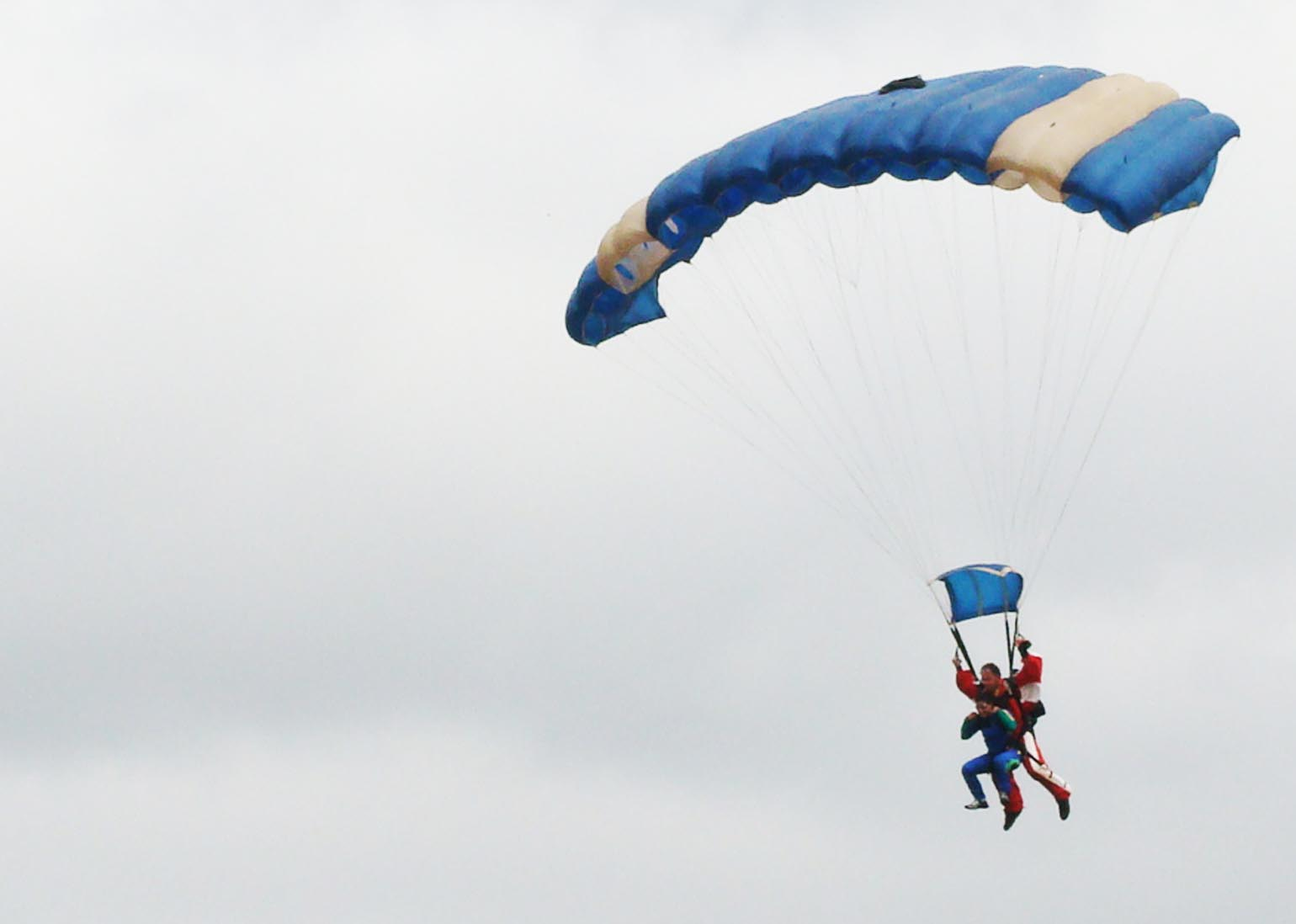 8
Visão Geral do Gerenciamento de Riscos do Projeto
9
Visão Geral do GR
10
Planejar Gerenciamento dos Riscos
Processo 1
11
Planejamento do GR
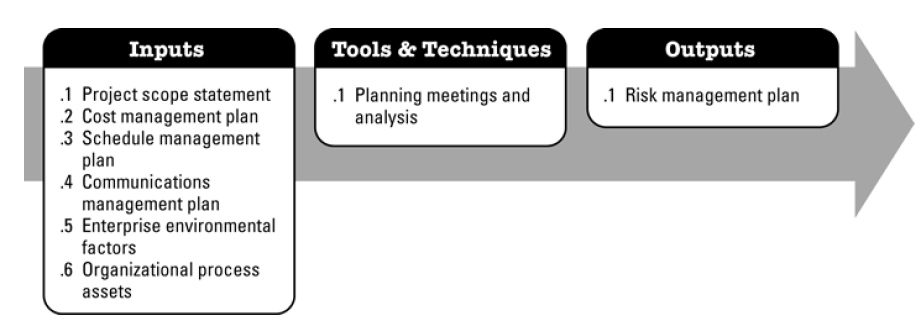 12
Planejamento do GR
O planejamento cuidadoso e explícito aumenta a probabilidade de sucesso para os outros processos do GR
Objetivo:
Identificar e analisar as possíveis causas e seus impactos
Auxiliar na elaboração do Plano de Contingência
13
Plano de Gerenciamento de Riscos
Metodologia, papéis e responsabilidades, orçamento, prazos
Categoria de Riscos
Identificação sistemática de riscos
Estrutura Analítica dos Riscos (EAR)
Definição de níveis de probabilidade e impacto
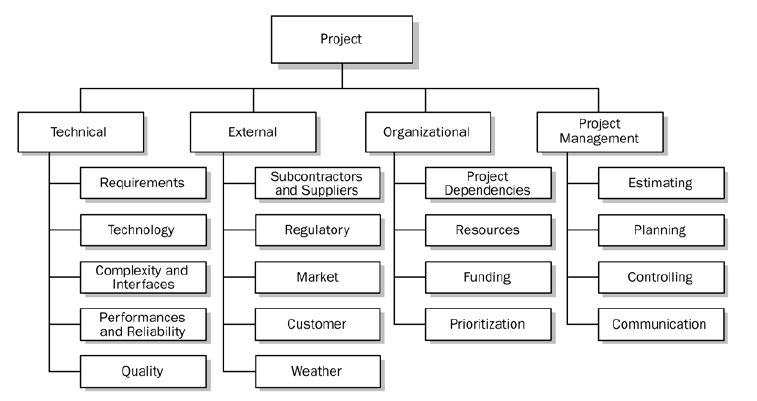 14
Plano de Gerenciamento de Riscos
15
Plano de Gerenciamento de Riscos
Matriz de probabilidade e impacto
Tolerâncias revisadas das partes interessadas
Formatos dos relatórios
Acompanhamento
16
Identificar os Riscos
Processo 2
17
Identificação de Riscos
Fontes de Identificação
Gerente de projeto
Equipe de identificação de riscos
Equipe do projeto
Promover responsabilidade e propriedade
Clientes
Usuários
18
Identificação de Riscos
Entradas, ferramentas e técnicas, saídas’
19
Identificação de Riscos
Entradas
Plano de Gerenciamento de Riscos
Estimativas sobre Atividades:
Custo
Duração
Linha de Base do Escopo
Registo de Partes Interessadas
20
Identificação de Riscos
Entradas
Planos de gerencimanto:
de custos;
de cronograma;
de qualidade;
Documentos do projeto
Fatores ambientais da empresa
Ativos de processos organizacionais
21
Identificação de Riscos
Ferramentas e técnicas
Técnicas de coleta de informação
Brainstorming
Livre ou estruturado, categorização
Técnica Delphi
Questionário individual, análise de especialistas, maior imparcialidade
Entrevistas
Análise da causa raiz
Descobrir causas subjacentes, desenvolver ações preventivas
22
Identificação de Riscos
Ferramentas e técnicas
Diagrama de causa e efeito
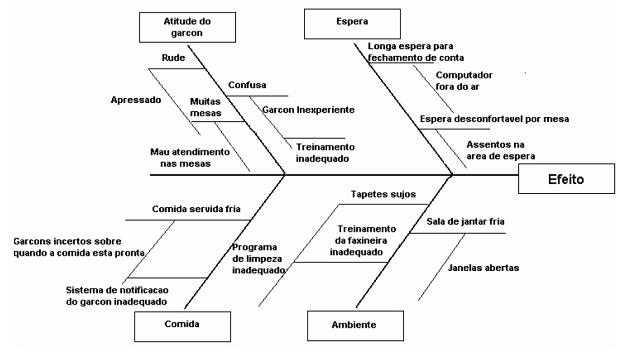 23
Identificação de Riscos
Ferramentas e técnicas
Fluxograma
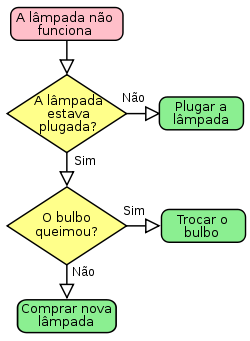 24
Identificação de Riscos
Ferramentas e técnicas
Diagrama de influência
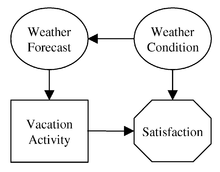 25
Identificação de Riscos
Ferramentas e técnicas
Revisões de documentos
Análise de listas de verificação
Análise das premissas
Análise das forças, fraquezas, oportunidades e ameaças (SWOT)
Aumentar abrangência dos riscos.
Opinião especializada
26
Identificação de Riscos
Saídas
Registro dos riscos
- Lista dos riscos identificados

“O EVENTO pode ocorrer, causando o IMPACTO.”
“Se CAUSA, o EVENTO pode ocorrer, levando ao EFEITO.”

	-  Lista de resposta aos riscos
27
Realizar a Análise de Riscos
Processos 3 e 4
28
Análise de Riscos
Objetivos
Aumentar o conhecimento sobre os riscos identificados
Aumentar a eficácia no gerenciamento dos riscos
Estudar o impacto em outras partes do projeto
Estudar alternativas
29
Análise de Riscos
Tipos

Qualitativa
Inicial, mais superficial e subjetiva levando a priorização dos riscos

Quantitativa
Análise mais detalhada
30
Análise Qualitativa de Riscos
“Processo de priorização de riscos para análise ou ação adicional através da avaliação e combinação de sua probabilidade de ocorrência e impacto”
18/08/2011
31
[Speaker Notes: As organizações podem aumentar o desempenho do projeto
se concentrando nos riscos de alta prioridade. O processo de Realizar a análise qualitativa dos
riscos avalia a prioridade dos riscos identificados usando a sua relativa probabilidade ou
plausibilidade de ocorrência, o impacto correspondente nos objetivos do projeto se os riscos
ocorrerem, bem como outros fatores, como o intervalo de tempo para resposta e a tolerância a
riscos da organização associada com as restrições de custo, cronograma, escopo e qualidade do
projeto.]
Realizar a Análise Qualitativa de Riscos
Processo 3
32
Análise Qualitativa de Riscos
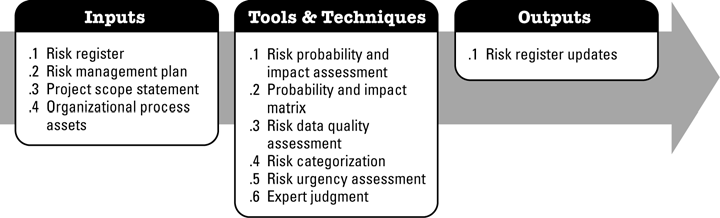 Entradas, ferramentas e técnicas, saídas
18/08/2011
33
[Speaker Notes: A realização da análise qualitativa de riscos normalmente é um meio rápido e econômico
de estabelecer as prioridades do processo de Planejar as respostas aos riscos e define a base
para a realização da análise quantitativa dos riscos, se necessária. O processo de Realizar a
análise qualitativa dos riscos deve ser revisto durante o ciclo de vida do projeto para ficar em
dia com as mudanças nos riscos do projeto.]
Análise Qualitativa de Riscos
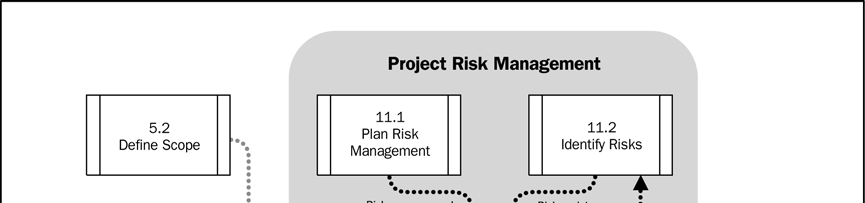 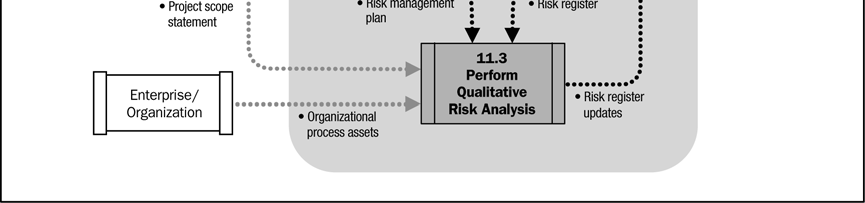 Diagrama de fluxo de dados
34
Análise Qualitativa de Riscos
Entradas
Registro dos riscos
Lista dos riscos identificados
Lista de respostas potenciais
Plano de gerenciamento dos riscos
Declaração do escopo do projeto
Ativos de processos organizacionais
35
[Speaker Notes: 11.2 – Registro dos riscos: Lista de riscos identificados: O EVENTO pode ocorrer, causando o IMPACTO, ou Se CAUSA, o EVENTO pode ocorrer, levando ao EFEITO . Lista de respostas potenciais: As respostas potenciais a um risco às vezes podem ser identificadas durante o processo de Identificar os riscos. Essas respostas, se identificadas neste processo, podem ser úteis como entradas para o processo de Planejar as respostas aos riscos
11.1 – Plano de Gerenciamento dos riscos: Planejar o gerenciamento dos riscos é o processo de definição de como conduzir as atividades de gerenciamento dos riscos de um projeto. Os principais elementos do plano de gerenciamento dos riscos para realizar a análise qualitativa de riscos incluem os papéis e responsabilidades do gerenciamento dos riscos, orçamentos, atividades do cronograma de gerenciamento dos riscos, categorias de riscos, definições de probabilidade e impacto, a matriz de probabilidade e impacto e a revisão das tolerâncias a riscos das partes interessadas.
5.2 – Declaração de escopo: Os projetos de um tipo comum ou recorrente tendem a ter riscos melhor entendidos. Os projetos que usam tecnologias de ponta ou pioneiras, ou que são altamente complexos, tendem a ter mais incertezas, o que pode ser avaliado através do exame da declaração do escopo do projeto
Ativos de Processos Organizacionais: Principais:
• Informações sobre projetos semelhantes já concluídos;
• Estudos de projetos semelhantes feitos por especialistas em riscos e
• Bancos de dados de riscos disponibilizados pelo setor ou por fontes proprietárias.

Entradas
Ativos e processos organizacionais
Dados sobre projetos passados
Base de conhecimentos de lições aprendidas
Declaração de escopo do projeto
Projetos mais comuns (corriqueiros) tendem a ser mais bem conhecidos
Projetos inovadores tendem a ter mais incertezas
Plano de gerenciamento de riscos
Contém informações importantes
Responsabilidades no gerenciamento de riscos
Orçamento
Cronograma
Categorias de risco
Matriz de probabilidade e impacto
Registro de riscos
Lista dos riscos identificados
Categoria dos riscos]
Alta
Médio
Alto
Alto
Impacto
Média
Baixo
Médio
Alto
Baixa
Baixo
Baixo
Médio
Pouco Provável
Provável
Muito Provável
Probabilidade
Análise Qualitativa de Riscos
Ferramentas e técnicas
Avaliação de probabilidade e impacto dos riscos
Matriz de probabilidade e impacto
Avaliação da qualidade dos dados sobre riscos
Categorização de riscos
Avaliação da urgência de riscos
Opinião especializada
36
Análise Qualitativa de Riscos
Saídas (atualizações do registro dos riscos)
Classificação relativa ou lista de prioridades dos riscos do projeto

Riscos agrupados por categoria

Causas de riscos ou áreas do projeto que requerem atenção especial
37
Análise Qualitativa de Riscos
Saídas (atualizações do registro dos riscos)
Lista de riscos que requerem resposta a curto prazo
Lista de riscos para análise e resposta adicional
Listas de observação de riscos de baixa prioridade
Tendências nos resultados da análise qualitativa de riscos
38
Realizar a Análise Quantitativa de Riscos
Processo 4
39
Análise Quantitativa de Riscos
“Processo de analisar numericamente o efeito dos riscos identificados nos objetivos gerais do projeto”
40
Análise Quantitativa de Riscos
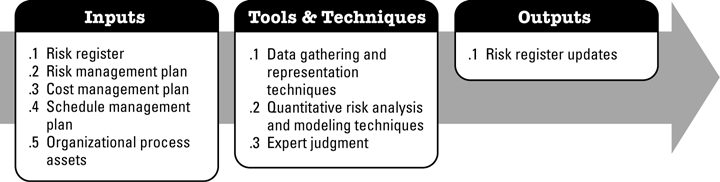 Entradas, ferramentas e técnicas, saídas
41
Análise Quantitativa de Riscos
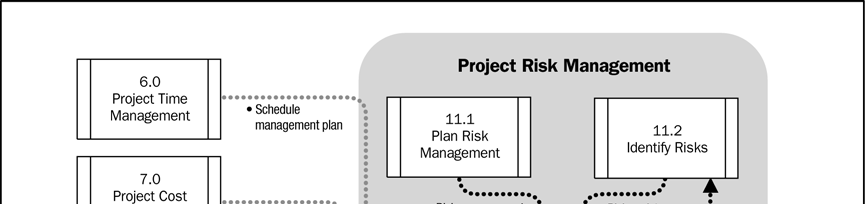 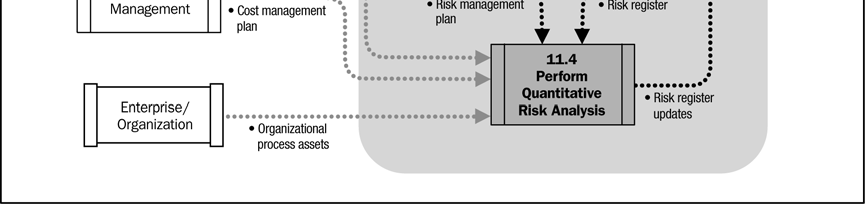 Diagrama de fluxo de dados
42
Análise Quantitativa de Riscos
Entradas
Registro dos riscos
Plano de gerenciamento dos riscos
Plano de gerenciamento dos custos
Plano de gerenciamento do cronograma
Ativos de processos organizacionais
43
Análise Quantitativa de Riscos
Ferramentas e técnicas
Técnicas de coleta e apresentação de dados
Entrevistas
Distribuições de probabilidades
Técnicas de modelagem e análise quantitativa de riscos
Análise de sensibilidade
Análise do valor monetário esperado
Modelagem e simulação
Opinião especializada
44
Análise Quantitativa de Riscos
Saídas
Atualizações do registro dos riscos
Análise probabilística do projeto
Probabilidade de atingir os objetivos de custo e tempo
Lista priorizada de riscos quantificados
Tendências nos resultados da análise quantitativa de riscos
45
Planejar as Respostas aos Riscos
Processo 5
46
Planejar as Respostas aos Riscos
É o processo de desenvolver opções e determinar ações para aumentar as oportunidades e reduzir as ameaças aos objetivos do projeto.
47
Planejar as Respostas aos Riscos
Proprietários das respostas a riscos;
Riscos de acordo com a prioridade;
Respostas adequadas à importância do risco.
48
Planejar as Respostas aos Riscos
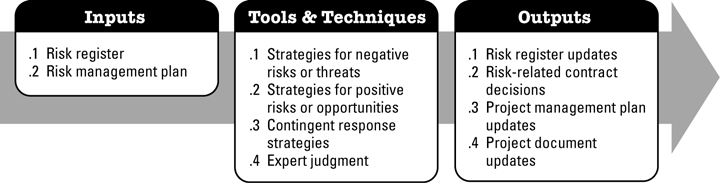 Entradas, ferramentas e técnicas, saídas
49
Planejar as Respostas aos Riscos
Entradas:
Plano de gerenciamento de riscos;
Registros de riscos.
50
Planejar as Respostas aos Riscos
Entradas:
Plano de gerenciamento de riscos:
Funções e responsabilidades;
Definições de análise de risco;
Limites de risco para riscos baixos, moderados e altos;
Tempo e orçamento necessário.
51
Planejar as Respostas aos Riscos
Entradas:
  Registro de riscos:
Riscos identificados;
Causas-raiz;
Listas de respostas possíveis;
Proprietários;
Sintomas e sinais de alerta.
52
Planejar as Respostas aos Riscos
Ferramentas e técnicas:
Estratégia para riscos negativos ou ameaças;
Estratégias para riscos positivos ou oportunidades;
Estratégias para ameaças e oportunidades;
Estratégias para respostas contingenciadas.
53
Planejar as Respostas aos Riscos
Ferramentas e técnicas :
 Estratégia para riscos negativos ou ameaças :
Prevenir;
Transferir;
Mitigar.
54
Planejar as Respostas aos Riscos
Ferramentas e técnicas :
 Estratégias para riscos positivos ou oportunidades :
Explorar;
Compartilhar;
Melhorar.
55
Planejar as Respostas aos Riscos
Ferramentas e técnicas :
 Estratégias para ameaças e oportunidades :
Aceitação.
56
Planejar as Respostas aos Riscos
Ferramentas e técnicas :
 Estratégias para respostas contingenciadas.
57
Planejar as Respostas aos Riscos
Saídas :
Registro de riscos (atualizações);
Plano de gerenciamento do projeto (atualizações);
Acordos contratuais relacionados a riscos.
58
Planejar as Respostas aos Riscos
Saídas:
Registro de riscos (atualizações):
Riscos identificados, suas descrições, área afetadas, causas;
Proprietários e responsabilidades designadas;
Estratégias de respostas acordadas;
Planos de contingência e gatilho que acionam sua execução.
59
Planejar as Respostas aos Riscos
Saídas :
Plano de gerenciamento do projeto (atualizações)
60
Planejar as Respostas aos Riscos
Saídas :
Acordos contratuais relacionados a riscos.
61
Monitorar e Controlar os Riscos
Processo 6
62
Monitorar e Controlar os Riscos
“Processo de Implementação dos planos de respostas a riscos, acompanhamento dos riscos, identificação de novos riscos e avaliação da eficácia do processo de riscos durante o projeto.”
63
Monitorar e Controlar os Riscos
Finalidades:
Verificar se as premissas de um projeto ainda são válidas
Verificar se a análise mostra um risco avaliado que foi modificado ou que pode ser desativado
Verificar se as políticas de gerenciamento de riscos estão seguidas
Verificar se as reservas para contingência de custo ou cronograma devem ser reavaliadas
64
Monitorar e Controlar os Riscos
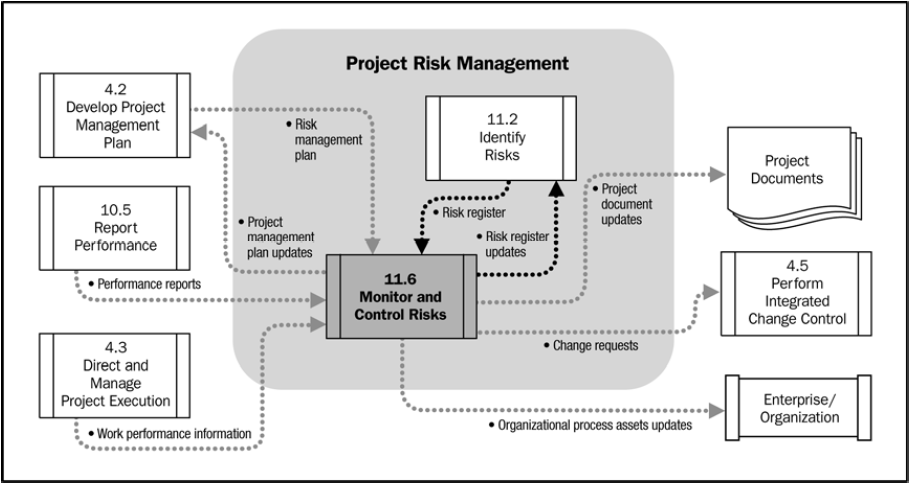 Diagrama de fluxo de dados
65
Monitorar e Controlar os Riscos
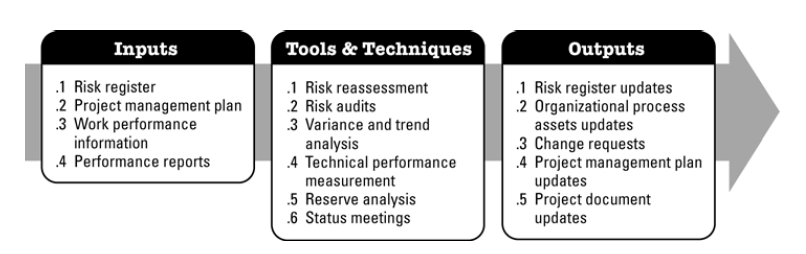 Entradas, ferramentas e técnicas, saídas
66
Monitorar e Controlar os Riscos
Entradas:
Registro dos riscos
Informações sobre os riscos identificados e seus donos
Reservas de contigência de tempo e custo
Plano de gerenciamento do projeto
Desempenho do trabalho
Andamento das entregas
Progresso do cronograma e custos
Relatórios de desempenho
Medições de Desempenho
67
Monitorar e Controlar os Riscos
Ferramentas e Técnicas:
Reavaliação de riscos
Auditorias de riscos
Documentação da eficácia das respostas aos riscos
Análises de variação e tendências
Comparação de resultados
Análise do Valor Agregado
Medição do desempenho técnico
Comparação de realizações técnicas
Medidas: ponderação, prazos de transações, número de entregas, etc.
68
Monitorar e Controlar os Riscos
Ferramentas e Técnicas:
Análise de reservas
Reuniões de adiantamento
69
Monitorar e Controlar os Riscos
Saídas:
Atualização do registro dos riscos
Resultados das reavaliações, das auditorias e das revisões de riscos
Resultados das respostas aos riscos
Atualizações dos ativos de processos organizacionais
Modelos do plano de gerenciamento de riscos
Estrutura analítica dos riscos
Lições aprendidas das atividades de gerenciamento
70
Monitorar e Controlar os Riscos
Saídas:
Solicitações de mudanças
Encaminhadas para o processo Realizar o controle integrado de mudanças
Ações preventivas e corretivas
Atualizações do plano de gerenciamento do projeto
Atualizações dos documentos do projeto
71
Questões Preparatórias PMP
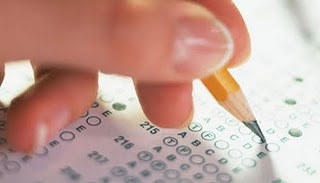 72
Questões Preparatórias PMP
O bom gerenciamento de riscos em projetos implica diminuir:

Custos
Prazos
Incertezas
Respostas a e b
73
Questões Preparatórias PMP
O bom gerenciamento de riscos em projetos implica diminuir:

Custos
Prazos
Incertezas
Respostas a e b
74
Questões Preparatórias PMP
Você procurou fazer o seguro do seu veículo, isto é um exemplo de:

Transferir
Explorar
Melhorar
Nenhuma das respostas anteriores.
75
Questões Preparatórias PMP
Você procurou fazer o seguro do seu veículo, isto é um exemplo de:

Transferir
Explorar
Melhorar
Nenhuma das respostas anteriores.
76
Questões Preparatórias PMP
Um benefício da EAR no processo de identificação de riscos é:

Identifica todo trabalho que deve ser feito e, portanto, ajuda a identificar áreas do projeto onde riscos podem ocorrer.
Identifica todo trabalho que deve ser feito e, portanto, inclui todos os riscos do projeto.
Fornece uma base para identificação de riscos.
Lembra aos participantes do processo de identificação de riscos das muitas fontes das quais riscos podem surgir.
77
Questões Preparatórias PMP
Um benefício da EAR no processo de identificação de riscos é:

Identifica todo trabalho que deve ser feito e, portanto, ajuda a identificar áreas do projeto onde riscos podem ocorrer.
Identifica todo trabalho que deve ser feito e, portanto, inclui todos os riscos do projeto.
Fornece uma base para identificação de riscos.
Lembra aos participantes do processo de identificação de riscos das muitas fontes das quais riscos podem surgir.
78
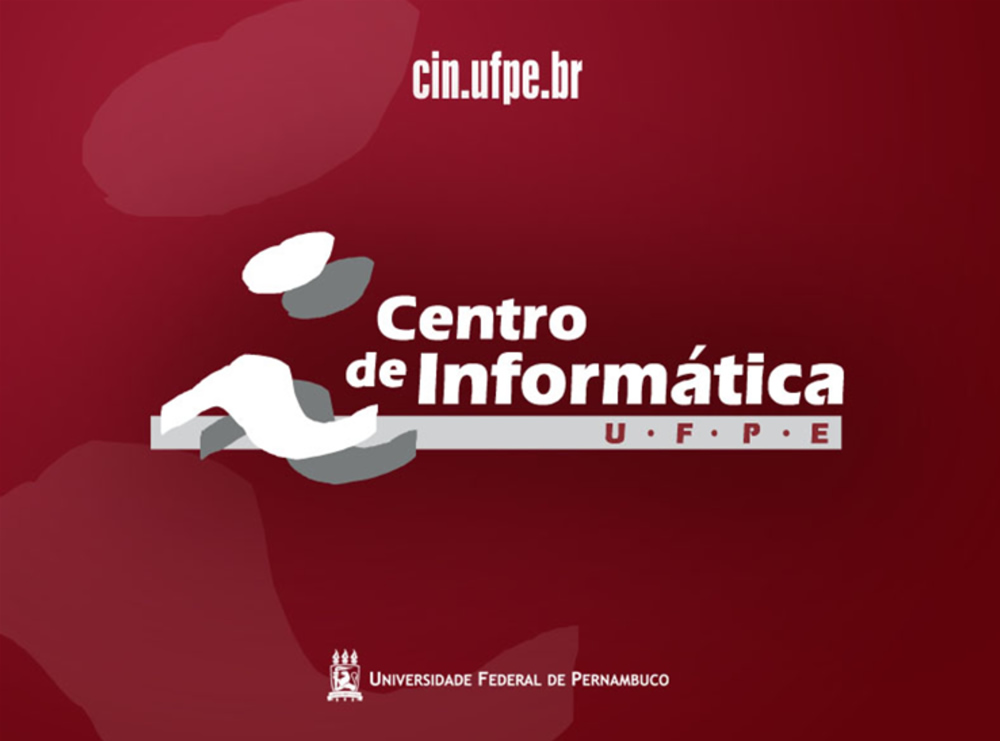 Disciplina:  Planejamento e Gerenciamento de Projetos - PGP
79